International Centre for Ethics in the Sciences and Humanities (IZEW)
Exclusive security.
On the discriminatory potential of security
Security, Ethics, and Justice  23.6.2012 -  Heidi Schäfer                                                © 2012
2 Security, Ethics, and Justice  23.6.2012 -  Heidi Schäfer                                              	  © 2012  Universität Tübingen
Security Technologies and Exclusion
Security technologies for example the body scanner exclude people belonging to salient groups. But they are not only excluded, but stigmatized, labeled as not-normal and - in this context - as dangerous.
3 | SPT 2011 – Security and Justice 	© 2011 Universität Tübingen
Security technologies and structural discrimination
Structural discrimination must be assumed, “when the rules of a society's major institutions consistently produce disproportionately disadvantageous outcomes for the members of certain salient social groups and the production of such outcomes is unjust […] apart from any direct discrimination in which the collective or individual agents of the society might engage.” (Altman 2011) 

    => key factor is not the intention but the effect
4 | Security, Ethics, and Justice  23.6.2012 -  Heidi Schäfer                                              	  © 2012  Universität Tübingen
Human Security
“Human security refers to the quality of life of the people of a society or polity. Anything which degrades their quality of life […] is a security threat.”  
  (Ramesh Thakur, Vice Rector, Peace and Security, United Nations University)

“A second element is that people should enjoy without discrimination all rights and obligations - including human, political, social, economic and cultural rights - that belonging to a State implies. A third element is social inclusion - or having equal access to the political, social and economic policy making processes, as well as to draw equal benefits from them. “
   (Sadako Ogata, (former) United Nations High Commissioner for Refugees)
5 | Security, Ethics, and Justice  23.6.2012 -  Heidi Schäfer                                              	  © 2012  Universität Tübingen
Exclusive Security
Threats to security are diverse. They can be political and military, 
     but also social.
  Exclusion and discrimination by security technologies increases 
     a person`s uncertainty and will have consequences on his or her 
     quality of life. 
  For salient groups the implementation of security technologies 
     like the body scanner is not necessarily enhancing security, in  
     the contrary, its producing more social insecurity. 

     => “Exclusive security”
6 | SPT 2011 – Security and Justice 	© 2011 Universität Tübingen
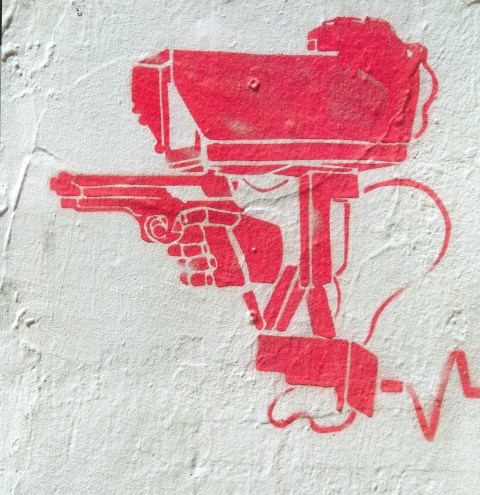 7 | Security, Ethics, and Justice  23.6.2012 -  Heidi Schäfer                                              	  © 2012  Universität Tübingen
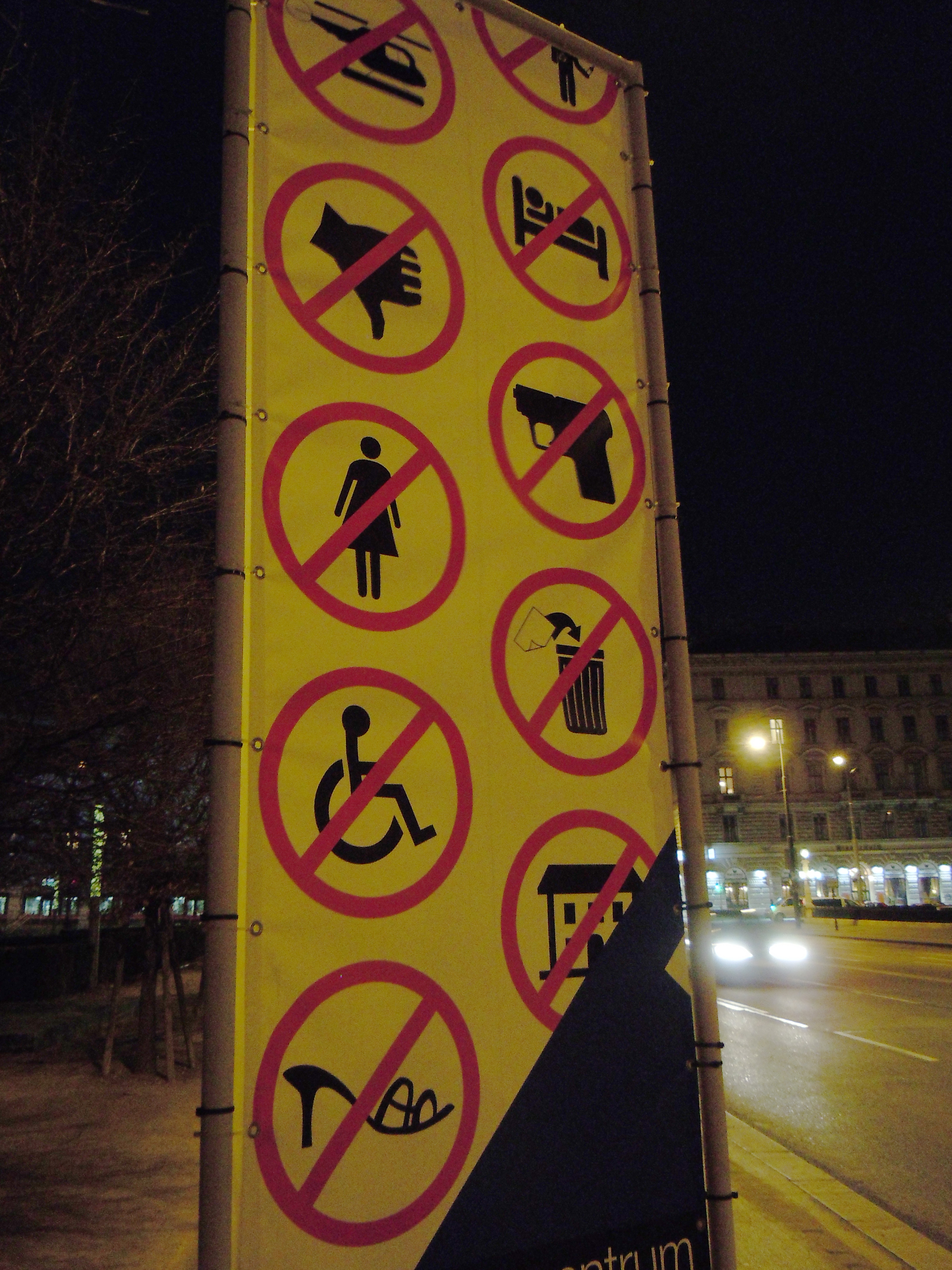 Thank you  !
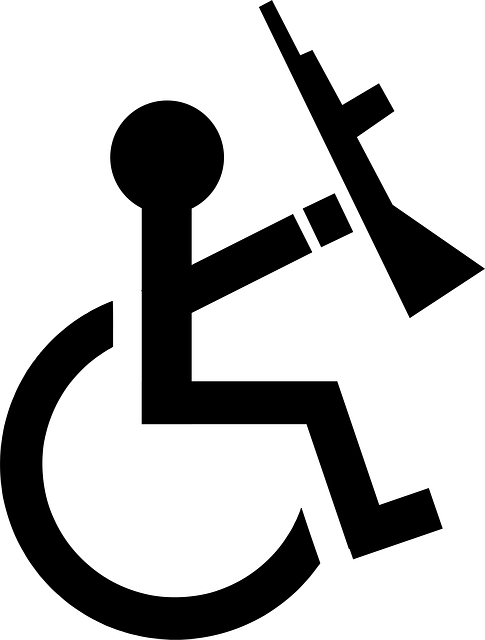 Security, Ethics, and Justice  23.6.2012 -   Heidi Schäfer 	© 2012 Universität Tübingen
Altman, Andrew: "Discrimination", The Stanford Encyclopedia of Philosophy (Spring 2011 Edition), Edward N. Zalta (ed.), URL = http://plato.stanford.edu/archives/spr2011/entries/discrimination/.

Ammicht Quinn, Regina/ Rampp, Benjamin: "It'll Turn Your Heart Black You Can Trust": Angst, Sicherheit und Ethik, Vierteljahrshefte zur Wirtschaftsforschung 4 / 2009, S. 136-149.

Kimmel, Michael S./Ferber Abby L.(Eds.): Privilege. A Reader. Westview Press 2003.

Ogata,  Sadako: "Inclusion or Exclusion: Social Development Challenges For Asia and Europe." Statement of  Mrs. Sadako Ogata, United Nations High Commissioner for Refugees at the Asian Development Bank Seminar, 27 April 1998. <http://www.unhcr.ch/refworld/unhcr/hcspeech/27ap1998.htm> 08/22/01

Pincus, Fred L./Ehrlich, Howard (Eds.): Race and Ethnic Conflict: Contending Views on Prejudice, Discrimination and Ethnoviolence, 2nd Edition, Westview Press 1998.

Thakur, Ramesh: “From National to Human Security.” Asia-Pacific Security: The Economics-Politics Nexus. Eds. Stuart Harris, and Andrew Mack. Sydney: Allen & Unwin, 1997, p. 53-54.
9 | SPT 2011 – Security and Justice 	© 2011 Universität Tübingen